SDN Forwarding Abstractions
Programmable data plane
 “Forwarding Metamorphosis: Fast Programmable Match-Action Processing in Hardware for SDN”, SIGCOMM’2013.
“P4: Programming Protocol-Independent Packet Processors”, SIGCOMM Computer Communications Review, July 2014.
Forwarding Metamorphosis
The problem addressed in this paper: The current hardware switches are rigid, what is the cost to make them flexible to support OpenFlow forwarding abstraction.

Conventional switch chips are inflexible
SDN demands flexibility…sounds expensive…
How do we do it: The Reconfigurable Match Table (RMT) switch model
Flexibility costs less than 15%
Flexible match-action
Single Match table
 All header in one table
 To support flexibility, the table needs to store all combination in the header.
 Wasteful
 Multiple Match Tables
 Smaller tables with a subset of headers in a pipeline of stages
 Stage j can be made depend on stage i, i<j.
 Existing switches has a small (4-8) number of tables whose widths, depths, and execution order are fixed.
A fixed function switch
ACL: 4k
Ternary match
L3: 16k x 32
Longest prefix
match
L2: 128k x 48
Exact match
X
X
X
X
L2 Stage
ACL Stage
X
L3 Stage
?????????
Queues
L3 Table
ACL Table
L2 Table
Action: set L2D, dec TTL
Action: set L2D
Action: permit/deny
Out
In
Deparser
Parser
Stage 1
Stage 2
Stage 3
Data
What flexibility does OpenFlow need?
Multiple stages of match-action
Flexible resource allocation
Flexible header fields
Flexible actions
Other alternatives for SDN to get the flexibility?
Software? 100x slower
NPUs? 10x slower, expensive
FPGAs? 10x slower, expensive

Need to keep up with 1Tb/s speed!!
What is in this paper?
How to design a flexible switch chip?
What does the flexibility cost?
Reconfigurable Match Tables (RMT)
Ideal RMT should allow a set of pipeline stages each with a match table of arbitrary depth and width.

RMT goes beyond fixed function MMT in four ways
 field definitions can be changed and new fields can be added.
 The number, topology, widths and depths of match tables can be specified, subject only to the overall resource limit on the number of matched bits.
 New actions can be defined.
 Arbitrarily modified packets can be placed in specified queue(s).

 The configuration should be done by an SDN controller.
RMT model, and header field flexibility
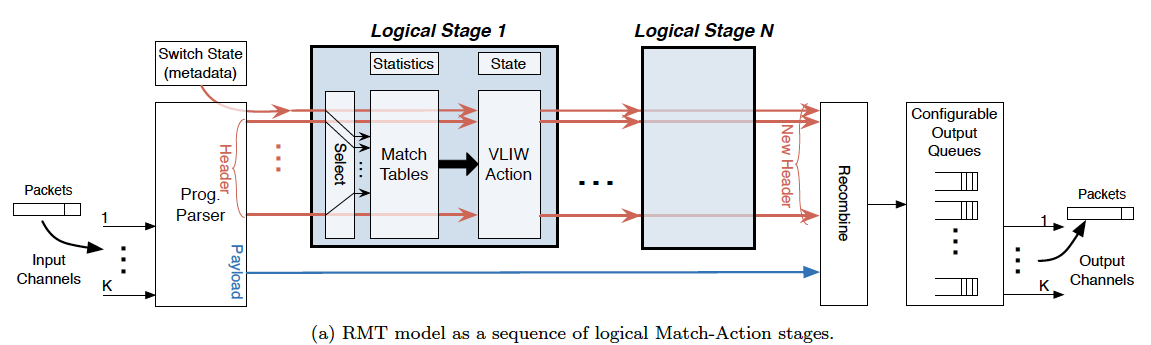 The parser specifies the header fields of interests, and generates a 4kb header vector (put the fields in a specific location in the vector).
 change header field, add new header
The RMT model: flexibility in the number, topology, widths and depths of match tables
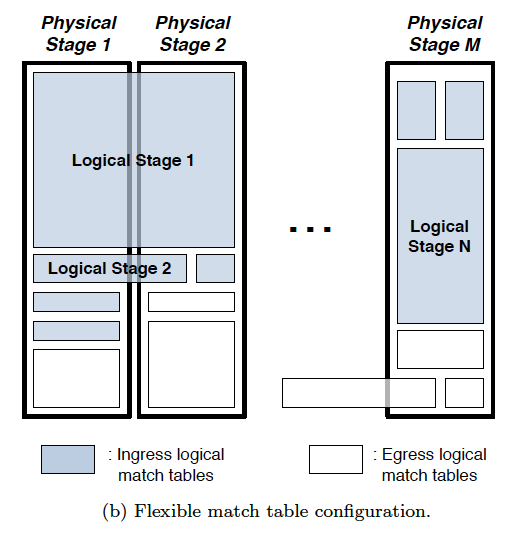 More physical stages than logical stages. A logical stages can be mapped to the physical stage.

 Logical stage specified by table graph.
The RMT model: flexibility in the number, topology, widths and depths of match tables
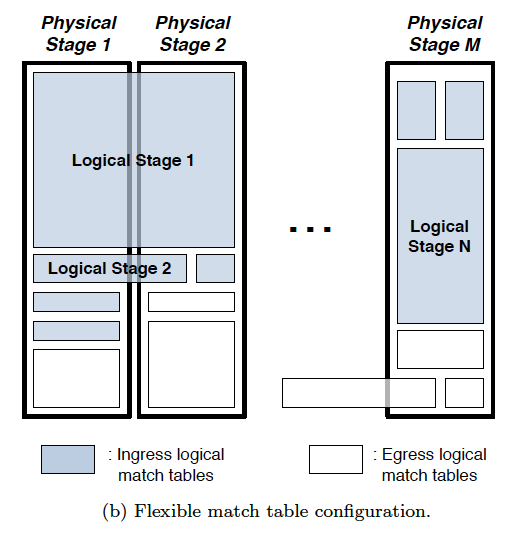 Restrictions for realizability
Physical pipeline stage

Match restriction: a fixed number stages (32) 
Packet header limits: the packet header vector has a fixed size (4kb)
Memory restriction: identical number of entries for all
Action restrictions: number of complexity of instructions
Not generic inst., just modify headers.
The RMT model: flexible actions and header update
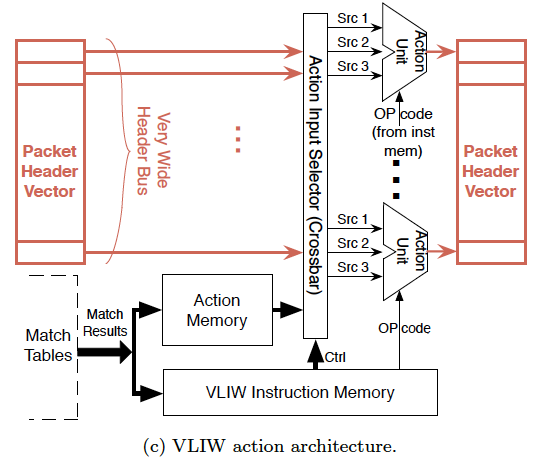 RMT abstract model
Controlling the configuration
 Parse graph
Table Flow Graph
L2/L3 switch
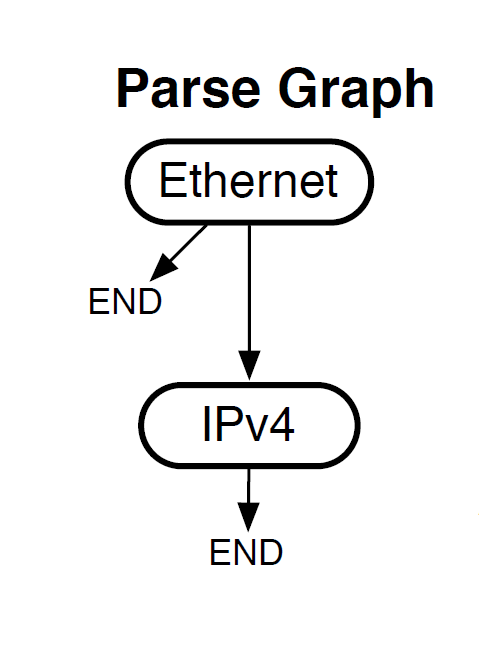 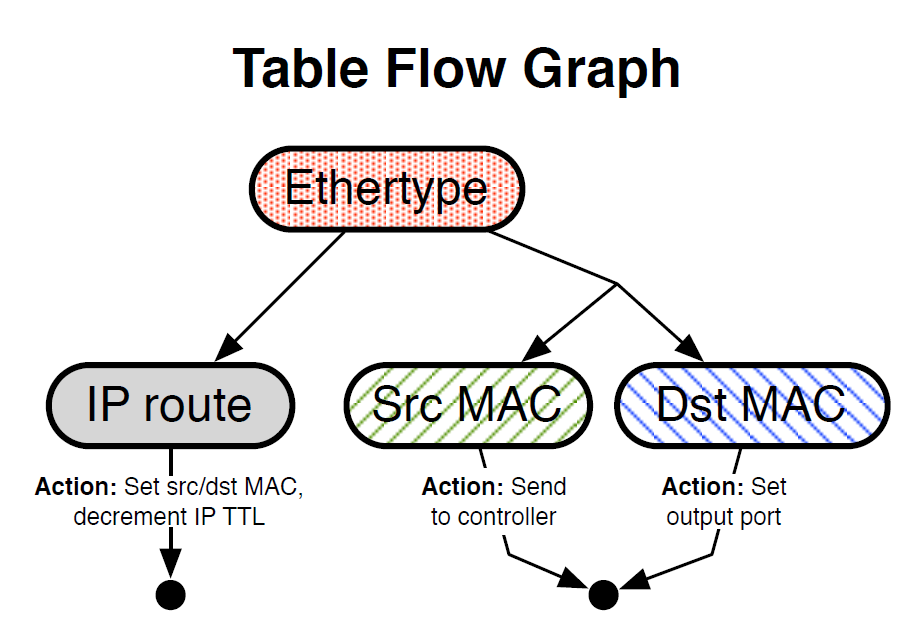 RCP and ACL support
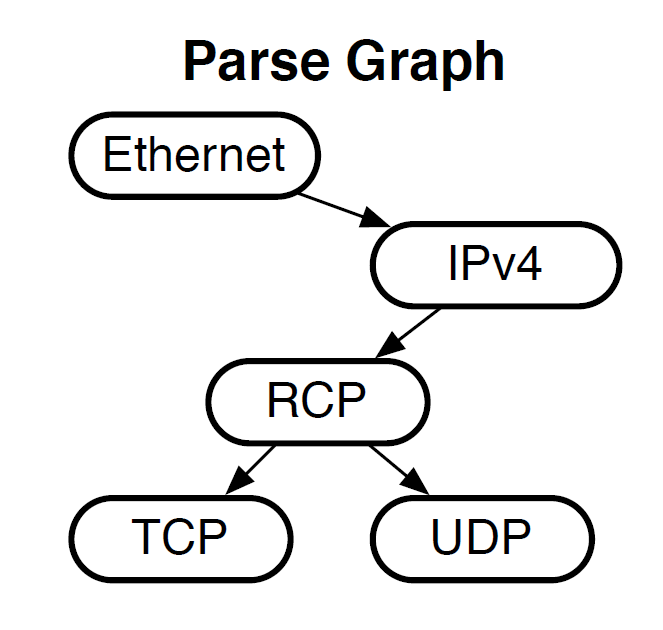 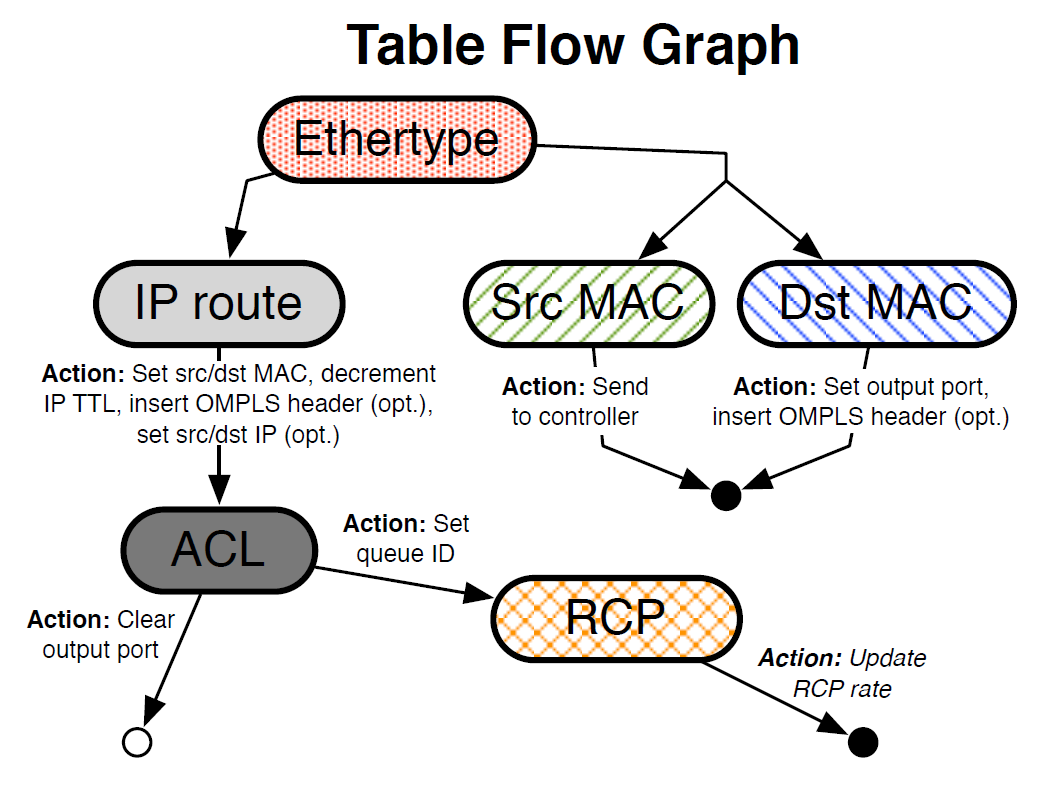 Chip design
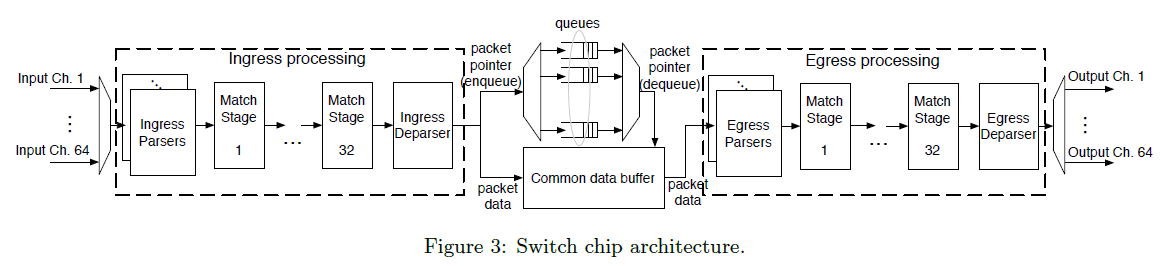 Configurable Parser
Input: packet data, parser graph stored in TCAM
Output 4kb header vector
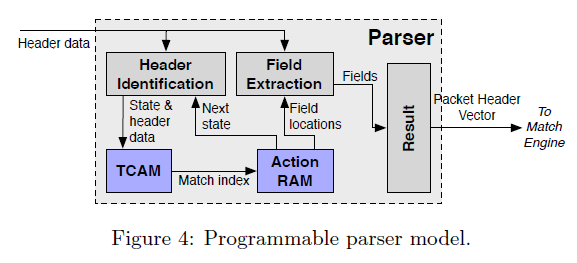 RMT Switch Design
64 x 10Gb ports
960M packets/second
1GHz pipeline
Programmable parser
32 Match/action stages
Huge TCAM: 10x current chips
64K TCAM words x 640b
SRAM hash tables for exact matches
128K words x 640b
224 action processors per stage
All OpenFlow statistics counters
Cost of Configurability:Comparison with Conventional Switch
Many functions identical:  I/O, data buffer, queueing…
Make extra functions optional: statistics
Memory dominates area
Compare memory area/bit and bit count
RMT must use memory bits efficiently to compete on cost
Techniques for flexibility
Match stage unit RAM configurability
Ingress/egress resource sharing
Table predication allows multiple tables per stage
Match memory overhead reduction
Match memory multi-word packing
Chip  Comparison with Fixed Function Switches
Area
Power
10/20/14
Software Defined Networking (COMS 6998-10)
Conclusion
How do we design a flexible chip?
The RMT switch model
Bring processing close to the memories: 
pipeline of many stages
Bring the processing to the wires: 
224 action CPUs per stage
How much does it cost?
15%
Lots of the details how this is designed in 28nm CMOS are in the paper
Source: P. Bosshart, TI
10/20/14
Software Defined Networking (COMS 6998-10)
SDN Forwarding Abstractions
Programmable data plane
 “Forwarding Metamorphosis: Fast Programmable Match-Action Processing in Hardware for SDN”, SIGCOMM’2013.
“P4: Programming Protocol-Independent Packet Processors”, SIGCOMM Computer Communications Review, July 2014.
In the Beginning…
OpenFlow was simple

A single rule table
Priority, pattern, actions, counters, timeouts
Matching on any of 12 fields, e.g.,
MAC addresses
IP addresses
Transport protocol 
Transport port numbers
Over the Past Five Years…
Proliferation of header fields
Multiple stages of heterogeneous tables
Still not enough (e.g., VXLAN, NVGRE, STT, …)
24
[Speaker Notes: OF 1.4 did stop for lack of wanting more, but just to put on the breaks.
This is natural and a sign of success of OpenFlow:
enable a wider range of controller apps
expose more of the capabilities of the switch
E.g., adding support for MPLS, inter-table meta-data, ARP/ICMP, IPv6, etc.
New encap formats arising much faster than vendors spin new hardware]
Future SDN Switches
Configurable packet parser
Not tied to a specific header format
Flexible match+action tables
Multiple tables (in series and/or parallel)
Able to match on all defined fields
General packet-processing primitives
Copy, add, remove, and modify
For both header fields and meta-data
25
[Speaker Notes: This may sound like a pipe dream, and certainty this won’t happen overnight.
But, there are promising signs of progress in this direction…]
We Can Do This!
New generation of switch ASICs
Intel FlexPipe: programmable parser, 
RMT [SIGCOMM’13]
Cisco Doppler
But, programming these chips is hard
Custom, vendor-specific interfaces
Low-level, akin to microcode programming
[Speaker Notes: Offering this kind of functionality at reasonable cost…]
We need a higher-level interface
To tell the programmable switch how we want it to behave
Three Goals for the language
Protocol independence
Configure a packet parser
Define a set of typed match+action tables
Target independence
Program without knowledge of switch details
Rely on compiler to configure the target switch
Reconfigurability
Change parsing and processing in the field
“Classic” OpenFlow (1.x)
SDN Control Plane
Installing and querying rules
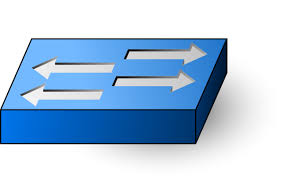 Target Switch
29
“OpenFlow 2.0”
SDN Control Plane
Configuring:
Parser, tables, and control flow
Populating:
Installing and querying rules
Parser & Table Configuration
RuleTranslator
Compiler
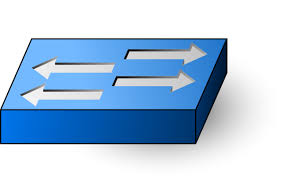 Target Switch
30
[Speaker Notes: Two modes: (i) configuration and (ii) populating
Compiler configures the parser, lays out the tables (cognizant of switch resources and capabilities), and translates the rules to map to the hardware tables
The compiler could run directly on the switch (or at least some backend portion of the compiler would do so)]
P4 Language
Programming Protocol-Independent Packet Processing
Telling programmable switches what to do
31
Abstract forwarding model (target abstraction)
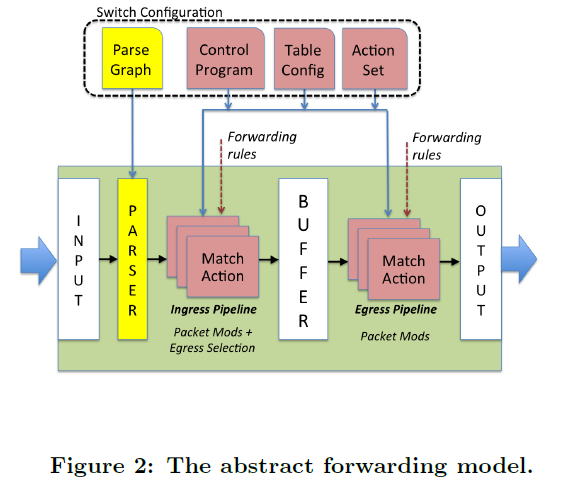 P4 Concepts
A P4 program contains definitions of the following
 Headers: describes the sequence and structure of a series of fields (fields width and constraints on field values)
 Parsers: A parser definition specifies how to identify headers and valid header sequence within packets
 Tables: Match+action tables are the mechanism for performing packet processing. P4 program defines the fields on which a table may match and the actions it may execute.
 Actions: P4 supports construction of complex actions from simpler protocol-independent primitives. Actions are available within match-action tables.
 Control programs: the control program determines the order of match-action tables that are applied to a packet, describing the flow of control between match+action tables.
P4 language by example
Data-center routing
Top-of-rack switches
Two tiers of core switches
Source routing by ToR
Hierarchical tag (mTag)
Pushed by the ToR
Four one-byte fields
Two hops up, two down
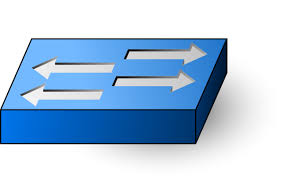 down1
up2
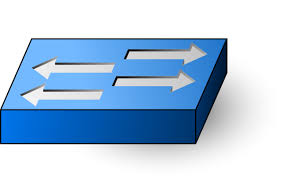 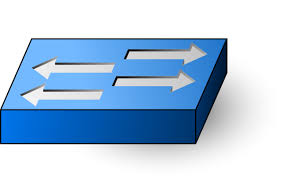 down2
up1
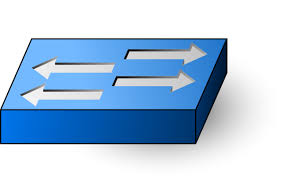 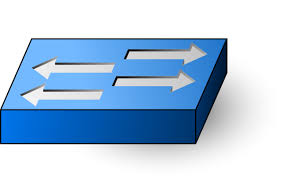 ToR
ToR
34
Header Formats
Header
Ordered list of fields
A field has a name and width
header ethernet {
  fields {
    dst_addr : 48;
    src_addr : 48;
    ethertype : 16;
  }
}
header vlan {
  fields {
    pcp : 3;
    cfi : 1;
    vid : 12;
    ethertype : 16;
  }
}
header mTag {
  fields {
    up1 : 8;
    up2 : 8;
    down1 : 8;
    down2 : 8;
    ethertype : 16;
  }
}
Parser
State machine traversing the packet
Extracting field values as it goes
parser start {                parser vlan {
   ethernet;                     switch(ethertype) {
}                                   case 0xaaaa : mTag;
                                    case 0x800 : ipv4;
parser ethernet {                   . . .
   switch(ethertype) {        }
      case 0x8100 : vlan;
      case 0x9100 : vlan;     parser mTag {
      case 0x800 : ipv4;         switch(ethertype) {
      . . .                         case 0x800 : ipv4;
   }                                . . .
}                                }
                              }
36
Match-action Tables
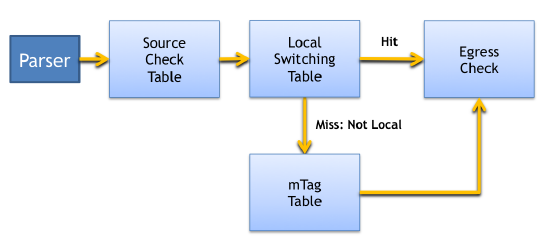 Describe each packet-processing stage 
What fields are matched, and in what way
What action functions are performed
(Optionally) a hint about max number of rules
table mTag_table {
  reads {
    ethernet.dst_addr : exact;
    vlan.vid : exact;
  }
  actions {
    add_mTag;
  }
  max_size : 20000;
}
table local_switching {
  // read destination and checks if local
  // if miss occurs, goto mtag table
}
table local_switching {
  //verify egress is resolved
  // do not retag packets received with tag
  // read egress and whether packet was mtagged
}
37
[Speaker Notes: Compiler uses this to 
- determine what kind of memory (width, height), and what kind (TCAM, SRAM)
- reject rules that violate the type
The “add_mTag” is an “action function”.
In other kinds of tables, multiple different action functions may be allowed.]
Action Functions
Custom actions built from primitives
Add, remove, copy, set, increment, checksum
action add_mTag(up1, up2, down1, down2, outport) {
  add_header(mTag);

  copy_field(mTag.ethertype, vlan.ethertype);
  set_field(vlan.ethertype, 0xaaaa);

  set_field(mTag.up1, up1);
  set_field(mTag.up2, up2);
  set_field(mTag.down1, down1);
  set_field(mTag.down2, down2);

  set_field(metadata.outport, outport);
}
38
[Speaker Notes: Push mTag on the packet
Copy the ethertype of the VLAN header to correctly identify the next level of header
Make the VLAN header point to the mTag
Set the four fields of the mTag
Ensure the packet goes to the right egess port]
Control Flow
Flow of control from one table to the next
Collection of functions, conditionals, and tables
For a ToR switch:
From core
(with mTag)
Local
Switching
Table
Source
Check
Table
Egress
Check
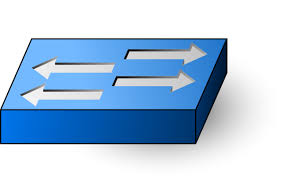 ToR
Miss: Not Local
mTag
Table
From local hosts
(with no mTag)
39
[Speaker Notes: Source check (one rule per port): verify mTag only on ports to the core (actions: fault, strip and record metadata, pass)
Local switching: checks if destination is local, and otherwise goes to mTag table
mTag table: add mTag
Egress check: has someone set the outport]
Control Flow
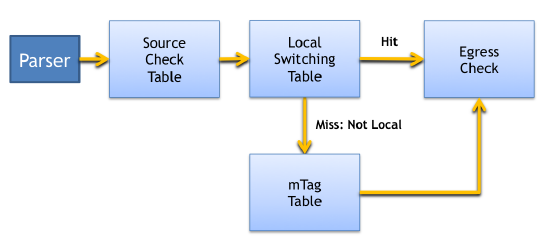 Flow of control from one table to the next
Collection of functions, conditionals, and tables
Simple imperative representation
control main() {
  table(source_check);

  if (!defined(metadata.ingress_error)) {
     table(local_switching);
  
     if (!defined(metadata.outport)) {
        table(mTag_table);
     }

     table(egress_check);
  }
}
40
[Speaker Notes: Source check (one rule per port): verify mTag only on ports to the core (actions: fault, strip and record metadata, pass)
Local switching: checks if destination is local, and otherwise goes to mTag table
mTag table: add mTag 
Egress check: verify egress is resolved, do not retag packets received with tag, reads egress, etc.]
P4 Compilation
41
[Speaker Notes: This is a rich area, and so far we have only touched the surface…]
P4 Compiler
Parser
Programmable parser: translate to state machine
Fixed parser: verify the description is consistent
Control program
Target-independent: table graph of dependencies
Target-dependent: mapping to switch resources
Rule translation
Verify that rules agree with the (logical) table types
Translate the rules to the physical tables
42
[Speaker Notes: Parser:
Programmable parser: translate parser description into a state machine
Fixed parser: verify that the parser description is consistent with the target processor
Control program
Table graph: dependencies  on processing order, opportunities for parallelism
Mapping to switch resources: physical tables, types of memory, sizes, combining tables
Rule translation
Verify rules agree with the types
Translate rules into the physical tables]
Compiling packet parser
Compile into a state machine
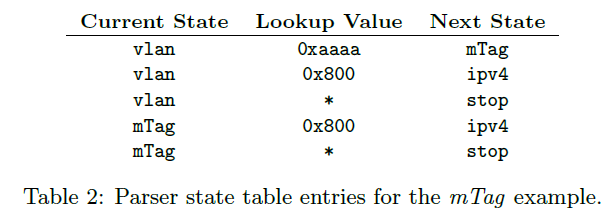 Compiling control programs
control main() {
  table(source_check);

  if (!defined(metadata.ingress_error)) {
     table(local_switching);
  
     if (!defined(metadata.outport)) {
        table(mTag_table);
     }

     table(egress_check);
  }
}
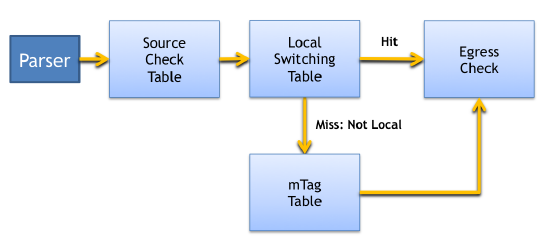 And then to a target specific back-end
Conclusion
OpenFlow 1.x
Vendor-agnostic API
But, only for fixed-function switches
An alternate future
Protocol independence
Target independence
Reconfigurability in the field
P4 language: a straw-man proposal
To trigger discussion and debate
Much, much more work to do!
45